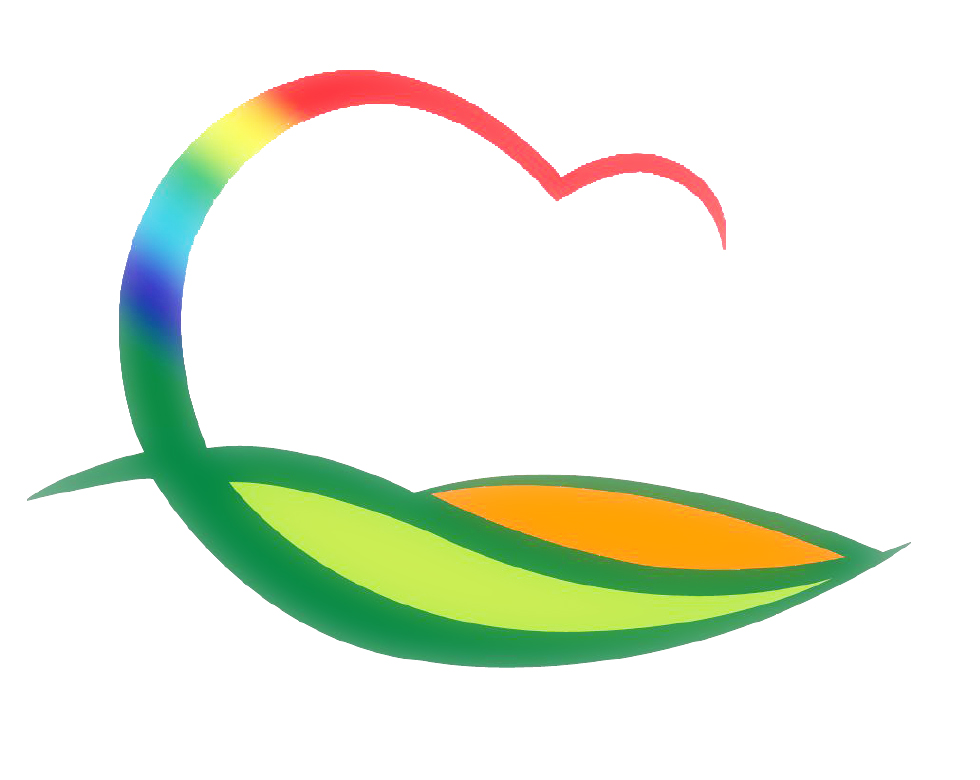 생 활 지 원 과
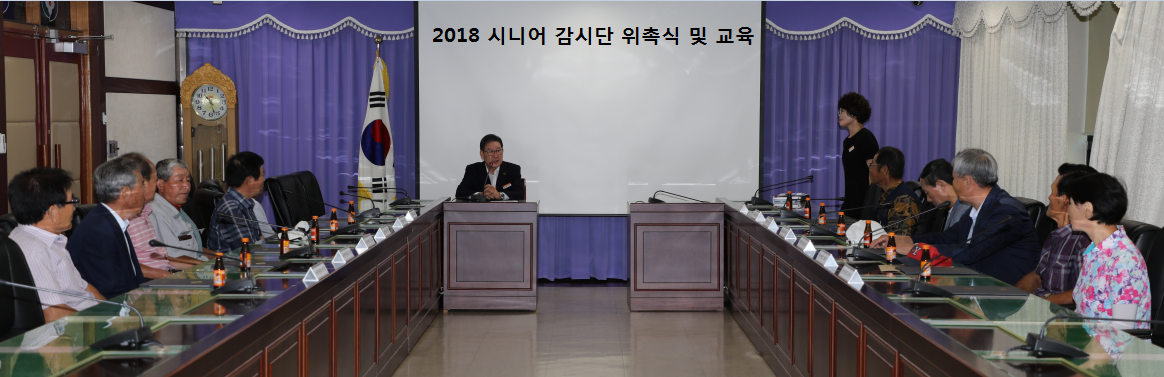 8-1. 소통으로 함께 만들어가는 통통통 간담회 개최 
9. 13.(목) 15:00 / 소회의실 / 50명
여성단체협의회, 어린이집 및 지역아동센터 연합회
8-2. 하반기 여성회관 문화강좌 및 사회기술교육 운영
9. 3.(월) ~ 12. 31.(월) / 4개월, 주 1~2회
생활요리 외 10개 과정 / 274명
8-3. 제2회 영동군 청소년 축제 
9. 8. (토) 10:00 ~ 18:00   ※개막식 11:00
영동군 청소년수련관 일원 / 1,000여명
경연대회(댄스, 밴드), 단체 줄넘기, 축하공연 등
8-4.  레인보우영동도서관 9월 독서의 달 운영
도서대출 2배, 테마도서 전시 등
8-5.  전국 성인문해 우수작품 시화전
9. 17.(월) ~ 9. 20.(목) / 레인보우영동도서관
8-6. 9월 인문학 교실 운영
9. 27.(목) 19:00 / 레인보우영동도서관
주 제 : 인문씨, 영화양을 만나다 (윤중목 영화평론가)
8-7.  하반기 평생학습 프로그램 개강
9 .3.(월) ~ 11.23.(금) / 레인보우영동도서관
켈리그라피 외 21개 강좌
8-8. 제5회 상촌 자연산버섯 음식축제
9. 29. (토) 10:00~17:00 ※개막식 10:30 / 상촌 다목적광장
무료 음식 시식회, 지역특산품 판매, 전시품경매 등
     ※ 군수님 하실 일 : 격려사